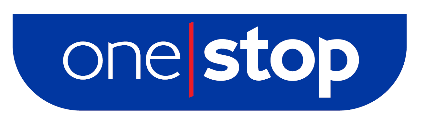 KW
We want more…New sites
ZE
ZE3
Our Requirement
Densely populated residential areas
Open  A1 class
GIA 2,500 – 3,000 sq ft
Servicing for articulated vehicle with a 12m trailer
Neighbourhood parades
Local Centre’s
Road side locations
Parking – For 14 cars dedicated or free to use adjacent to the premises
Tenure – Leasehold
N
N
E
E
SR
SR
D
H
T
T
S
S
D
L
YO
H
G
BD
L
S
H
U
H
X
W
F
H
D
D
N
S
Contact – Peter Blackett 07979241371 
Email –peter.blackett@davisonblackett.com
Contact – Ian Blackett 07808895013
Email – Ian.blackett@davisonblackett.com
LOGOHERE
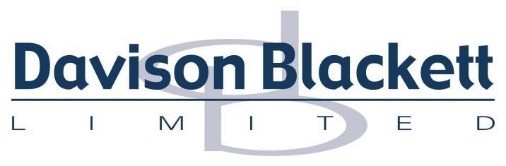 W
C
EC
To find out more please get in touch